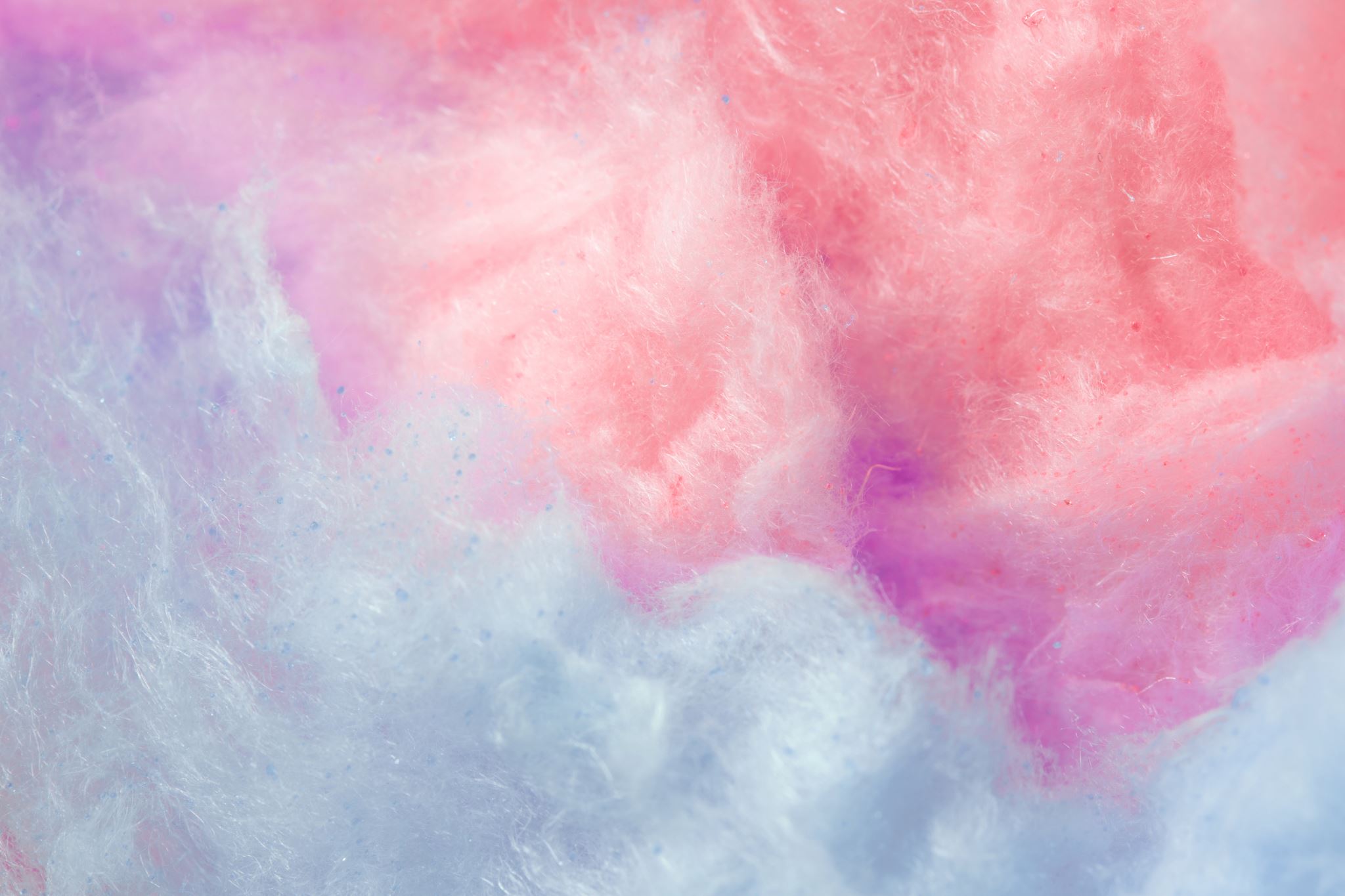 volební aktéři II
Politický marketing, LS 2024
Marcela Konrádová
definice personalizace
dynamický proces, který je vyjádřen zvýšeným významem individuálních politických aktérů a poklesem významu a zájmu o skupiny (především politické strany)

rozvolnění vazby politická strana–volič a její nahrazení vztahem kandidát–volič
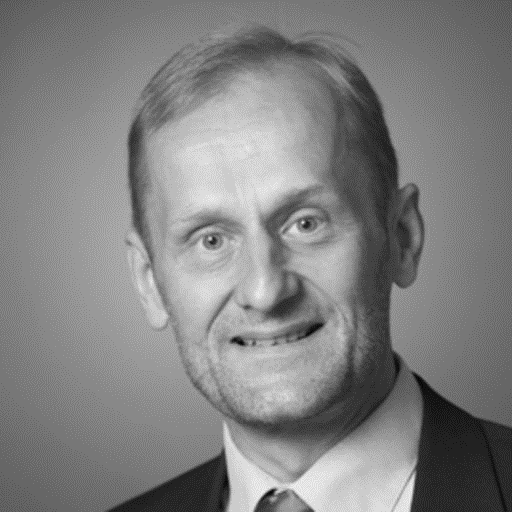 Lauri Karvonen
kořeny personalizace politiky
typy personalizace I
Gideon Rahat
a
Tamir Sheafer
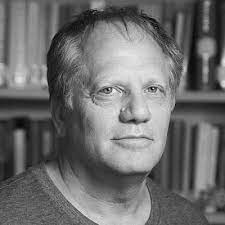 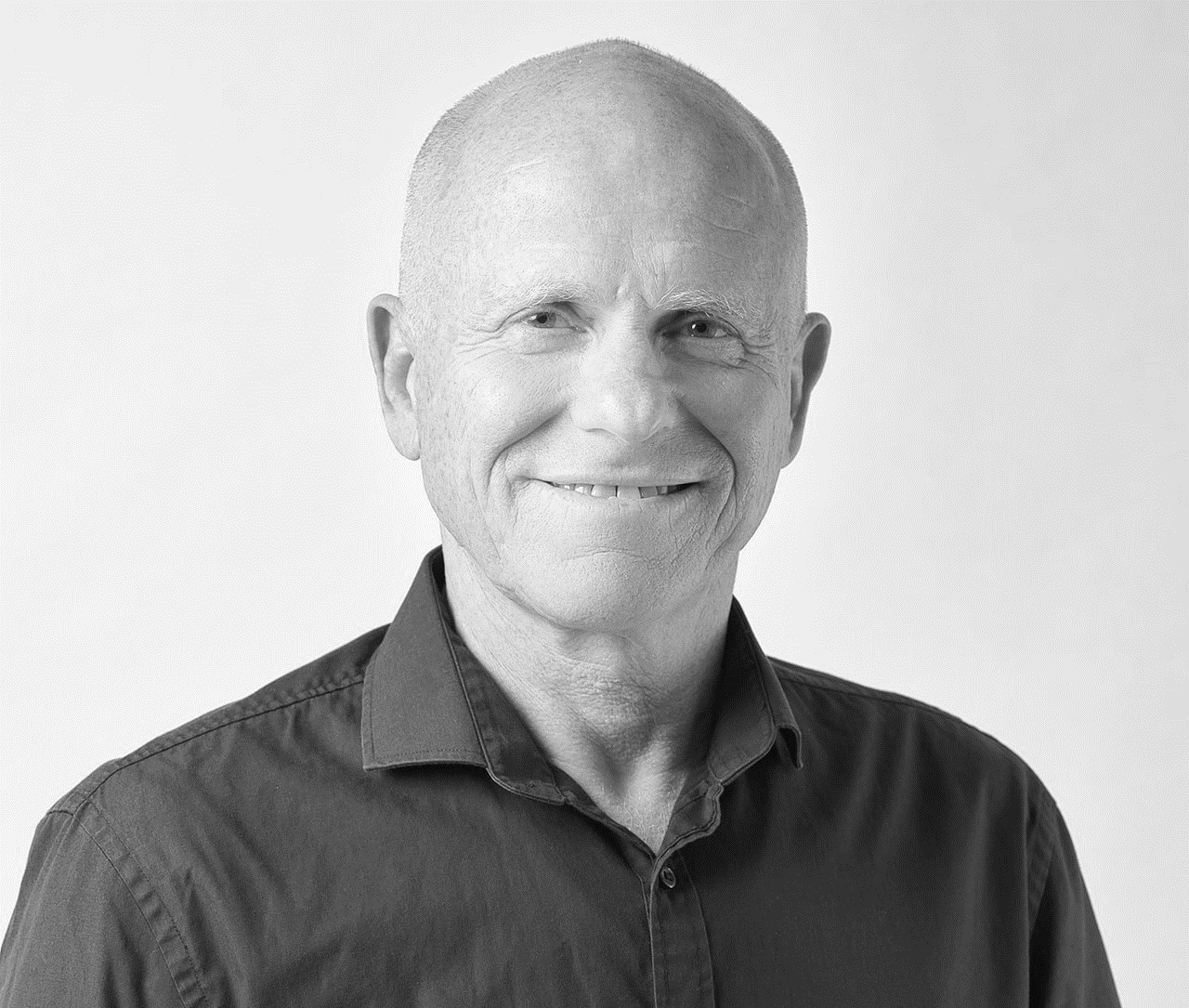 3 aktéři
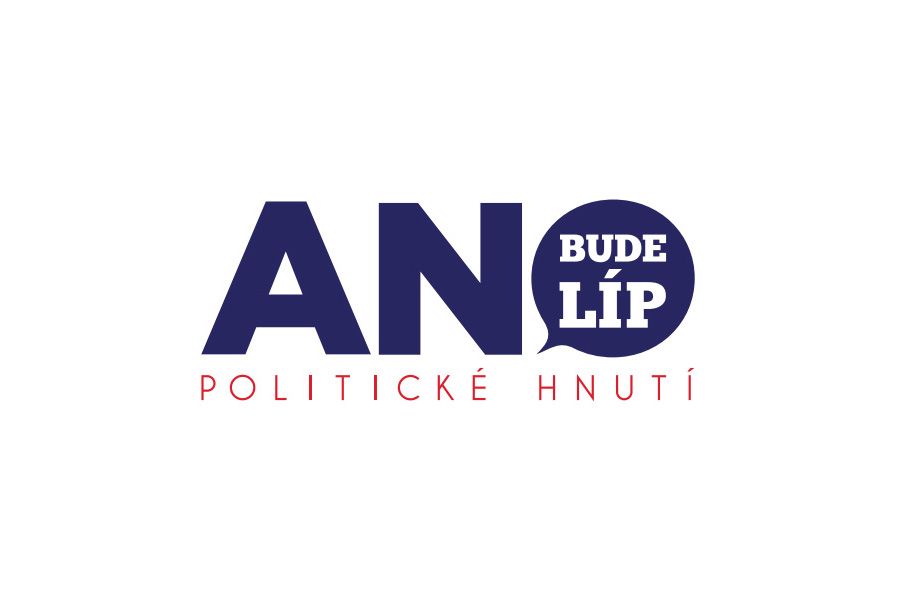 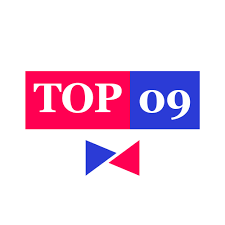 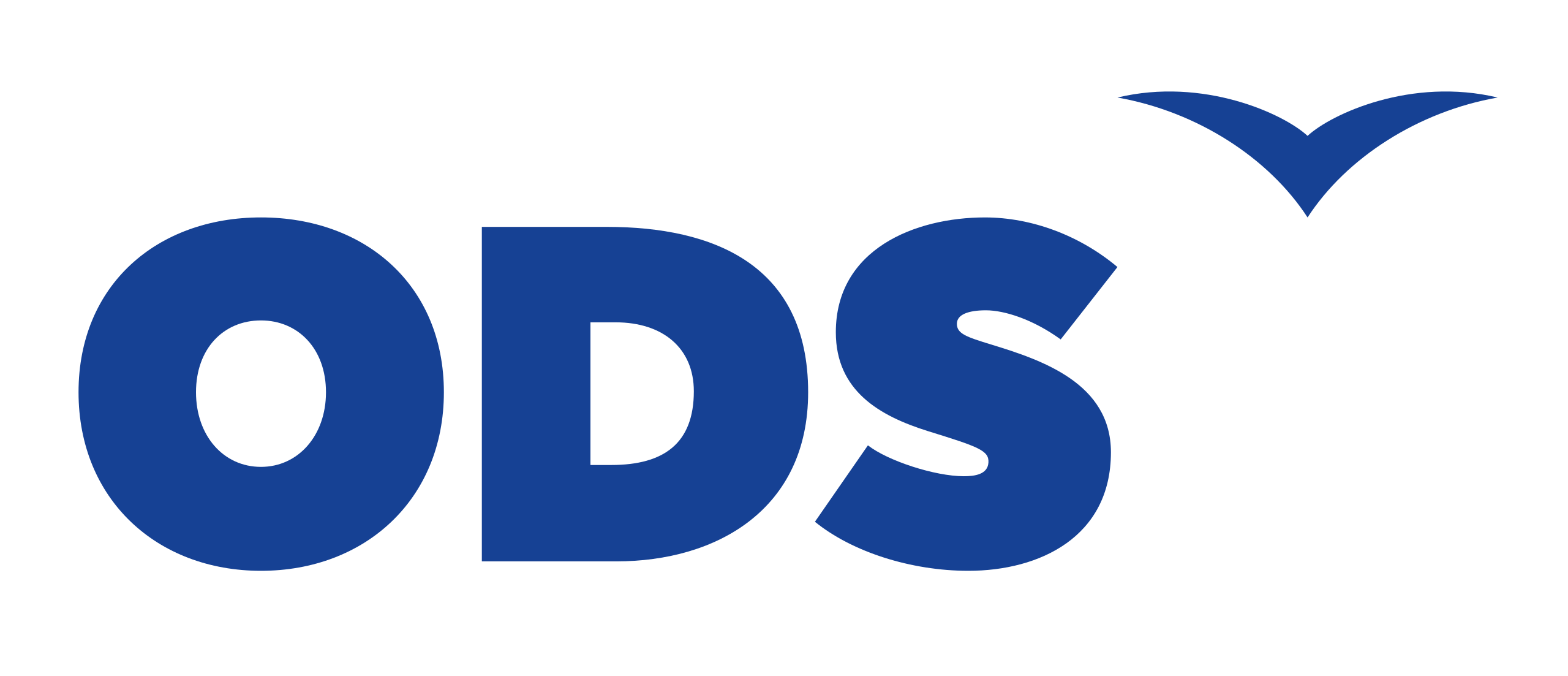 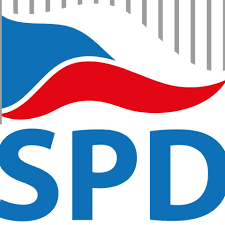 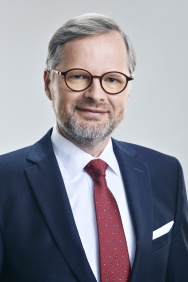 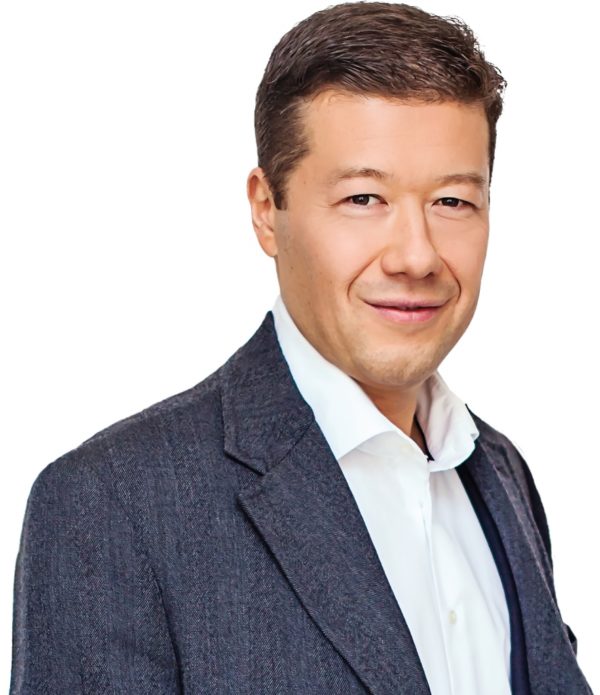 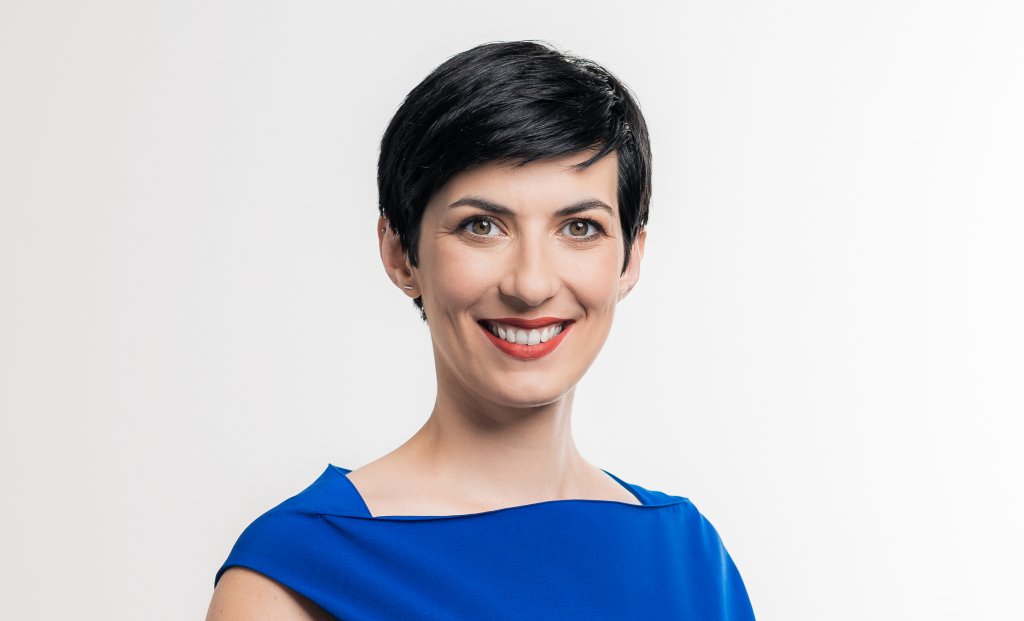 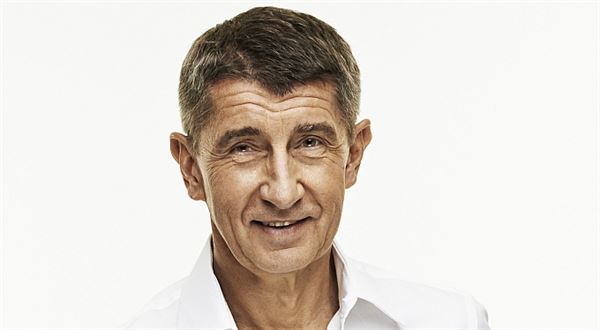 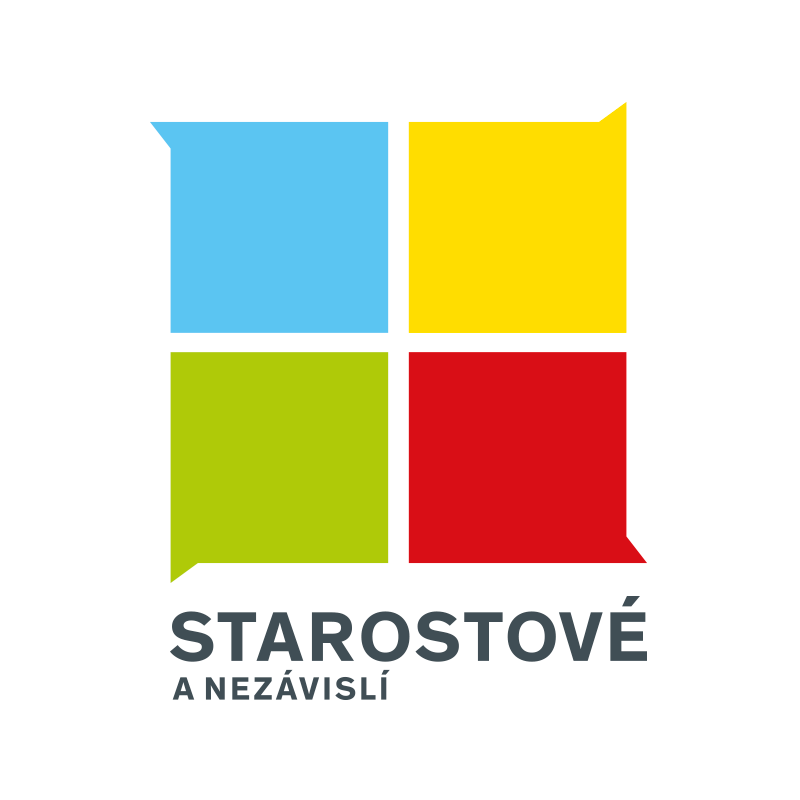 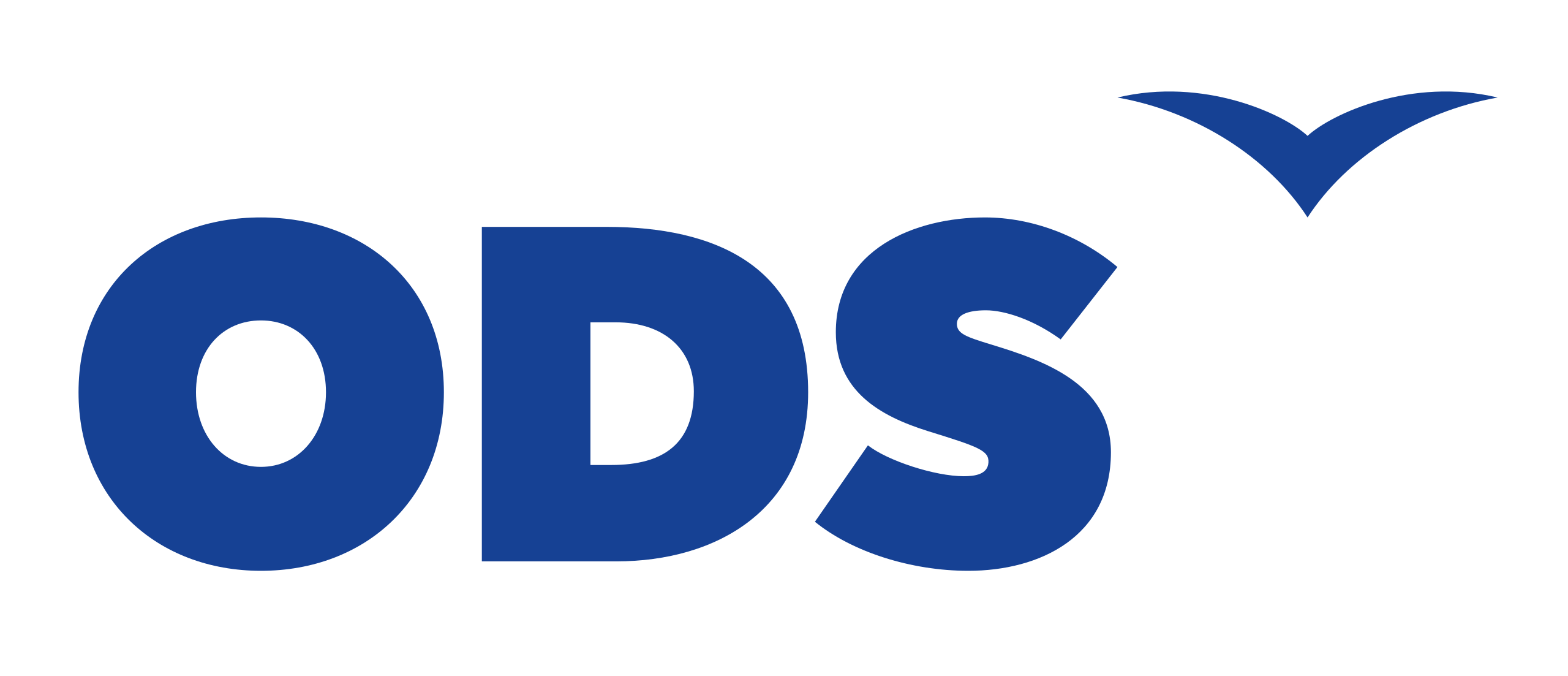 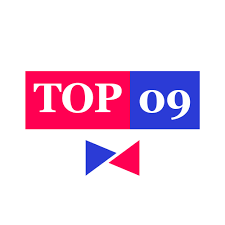 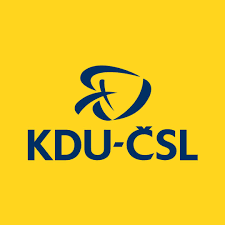 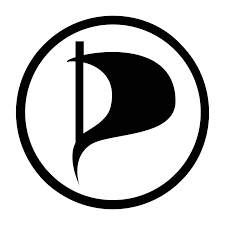 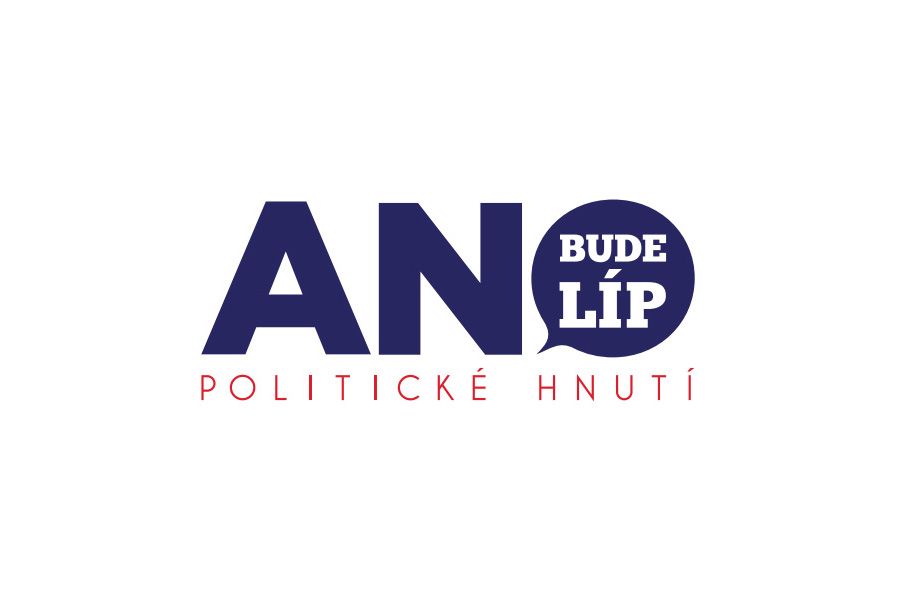 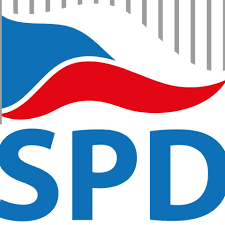 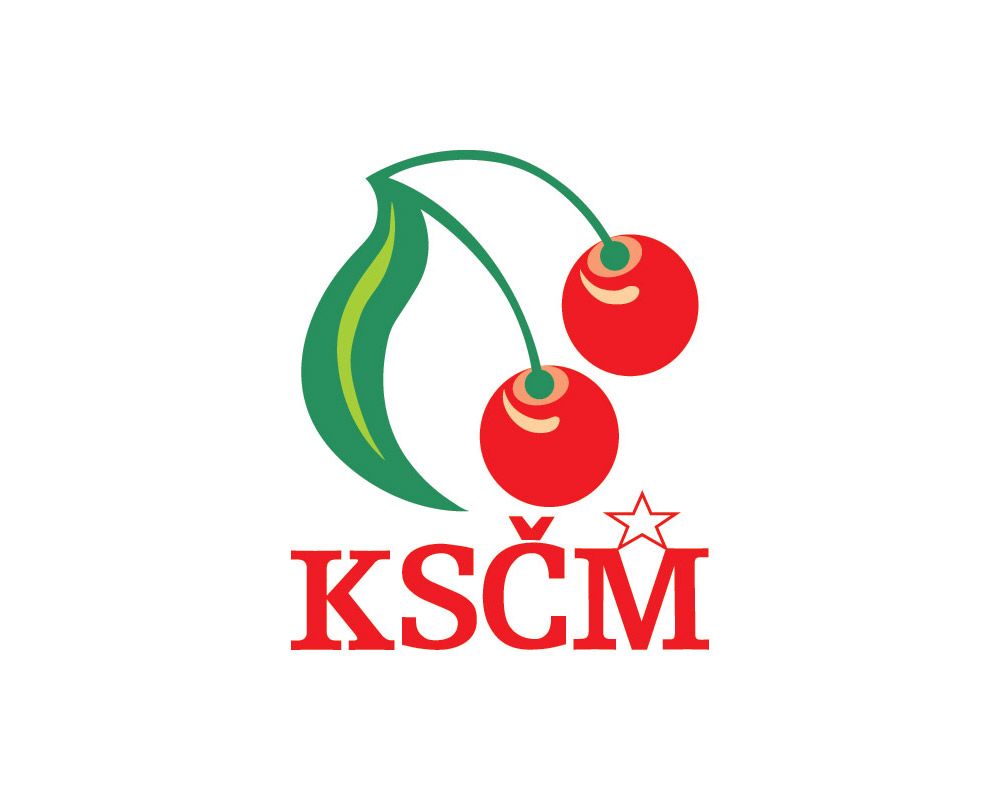 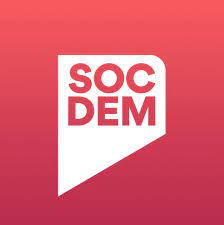 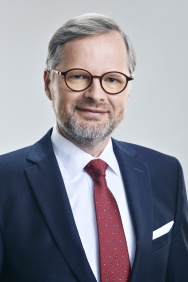 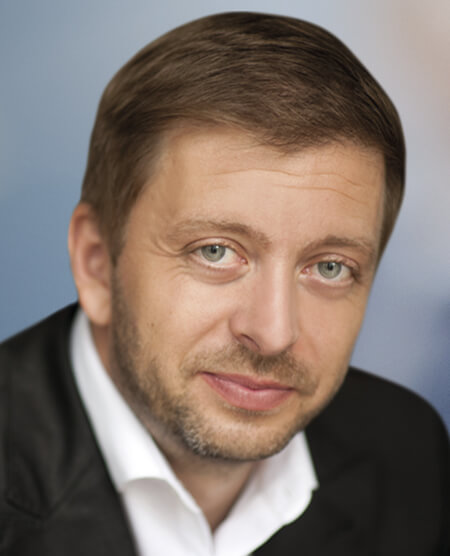 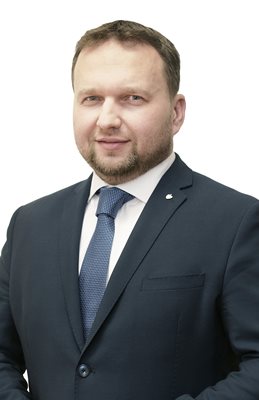 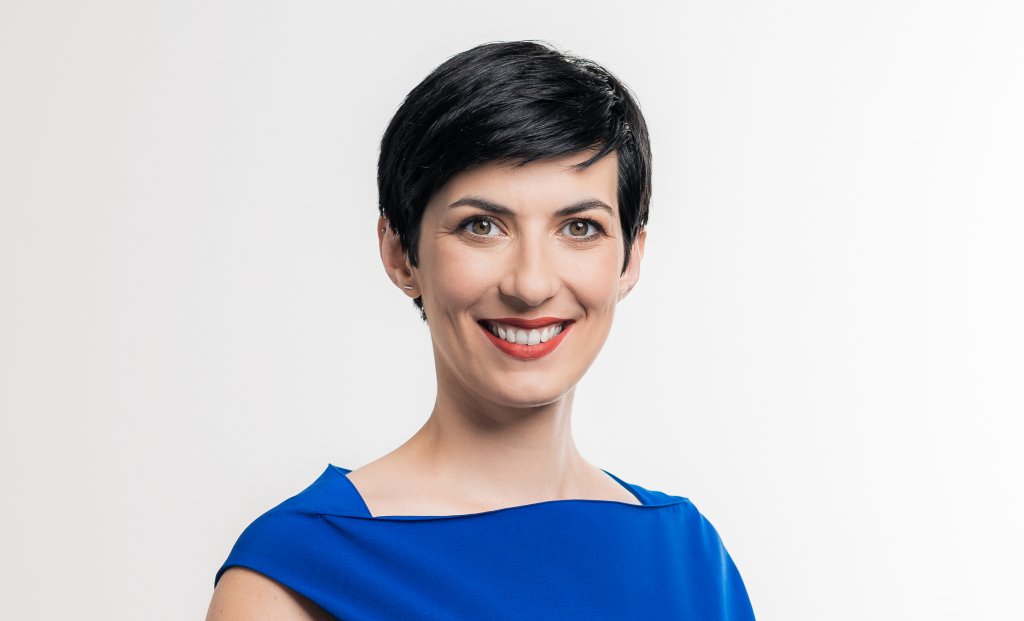 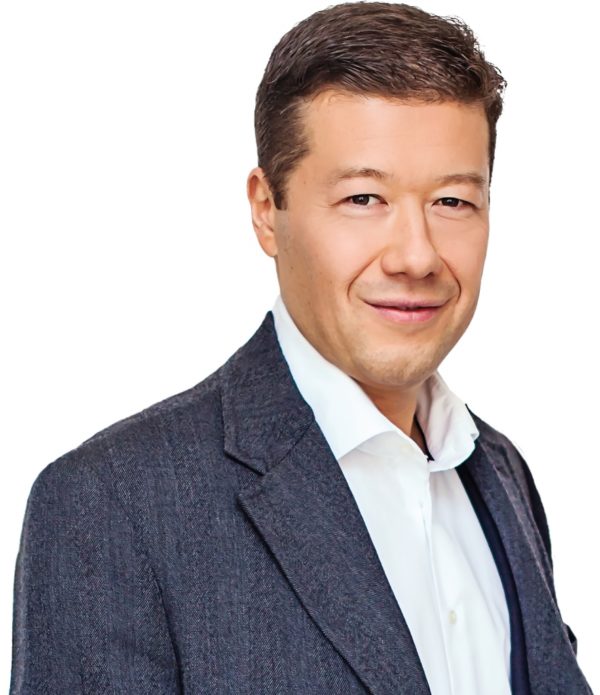 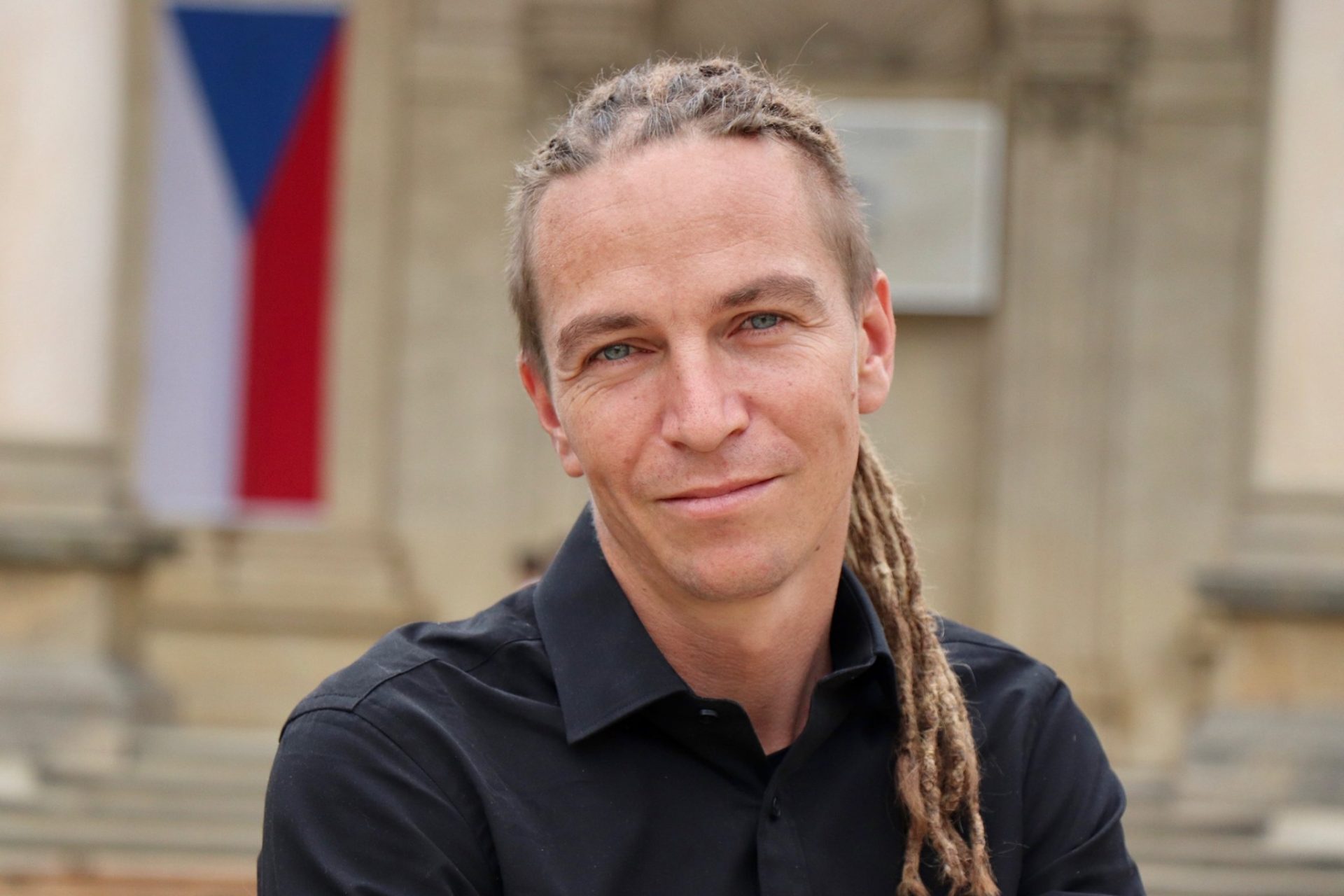 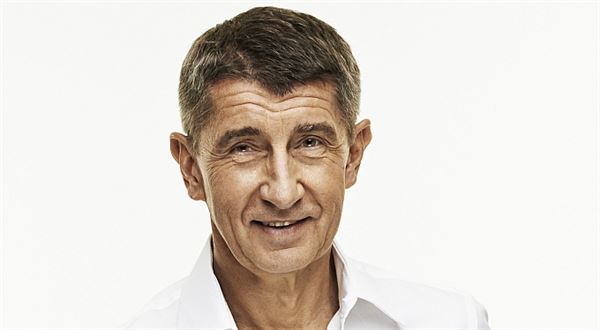 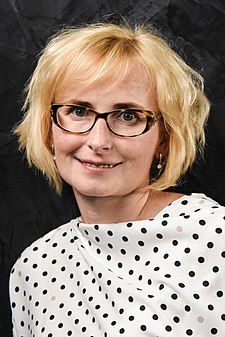 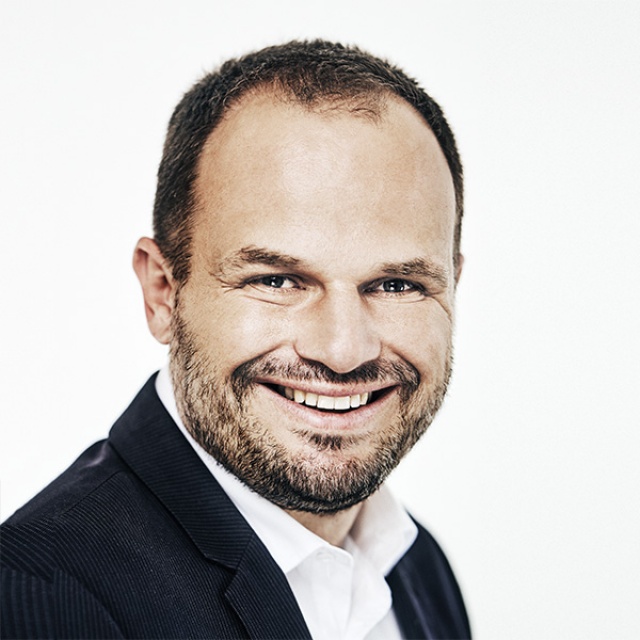 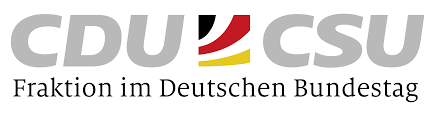 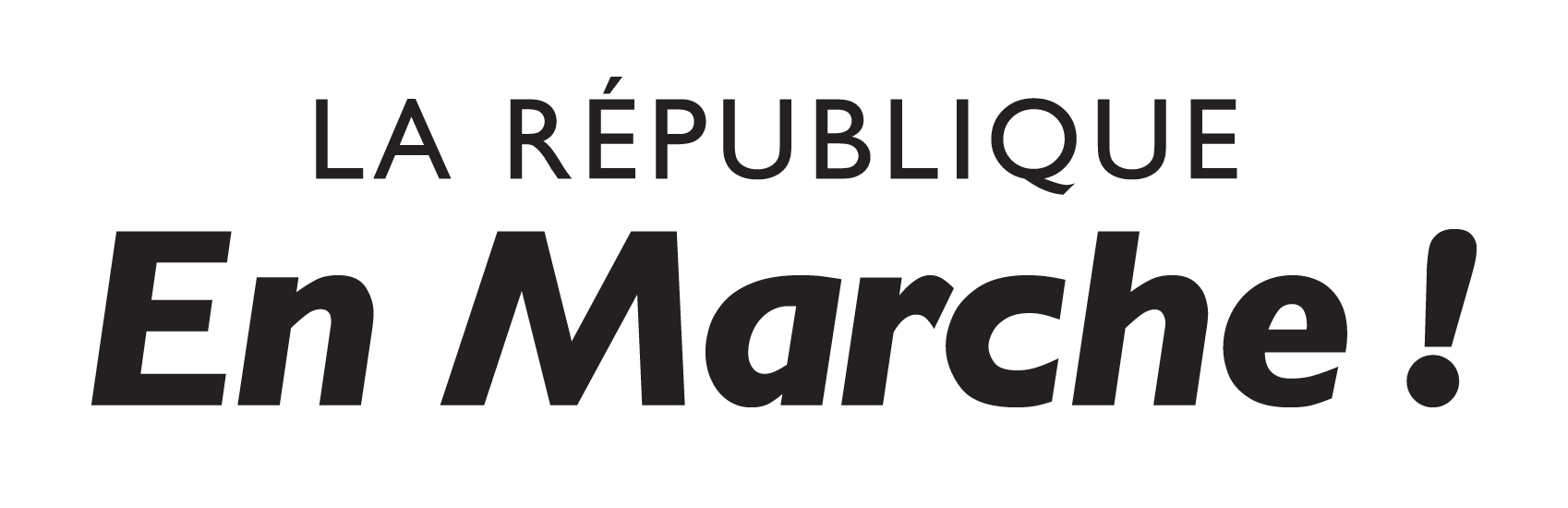 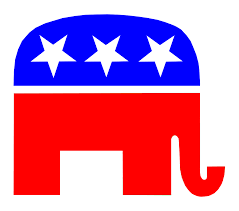 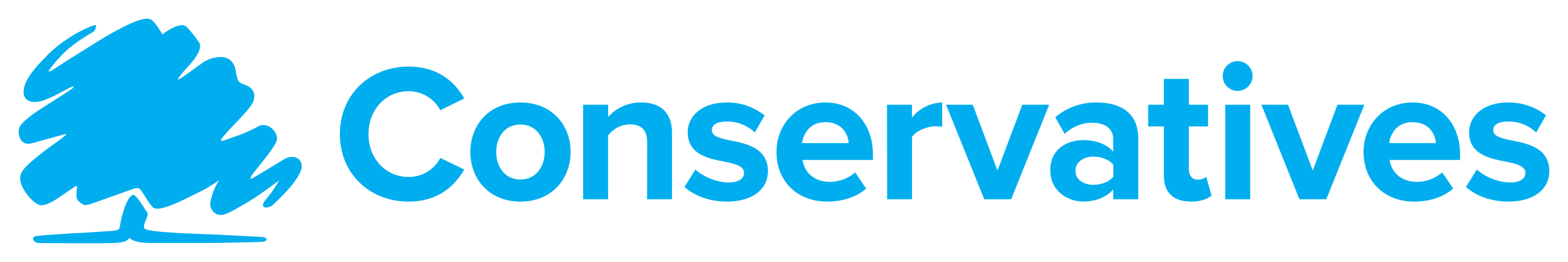 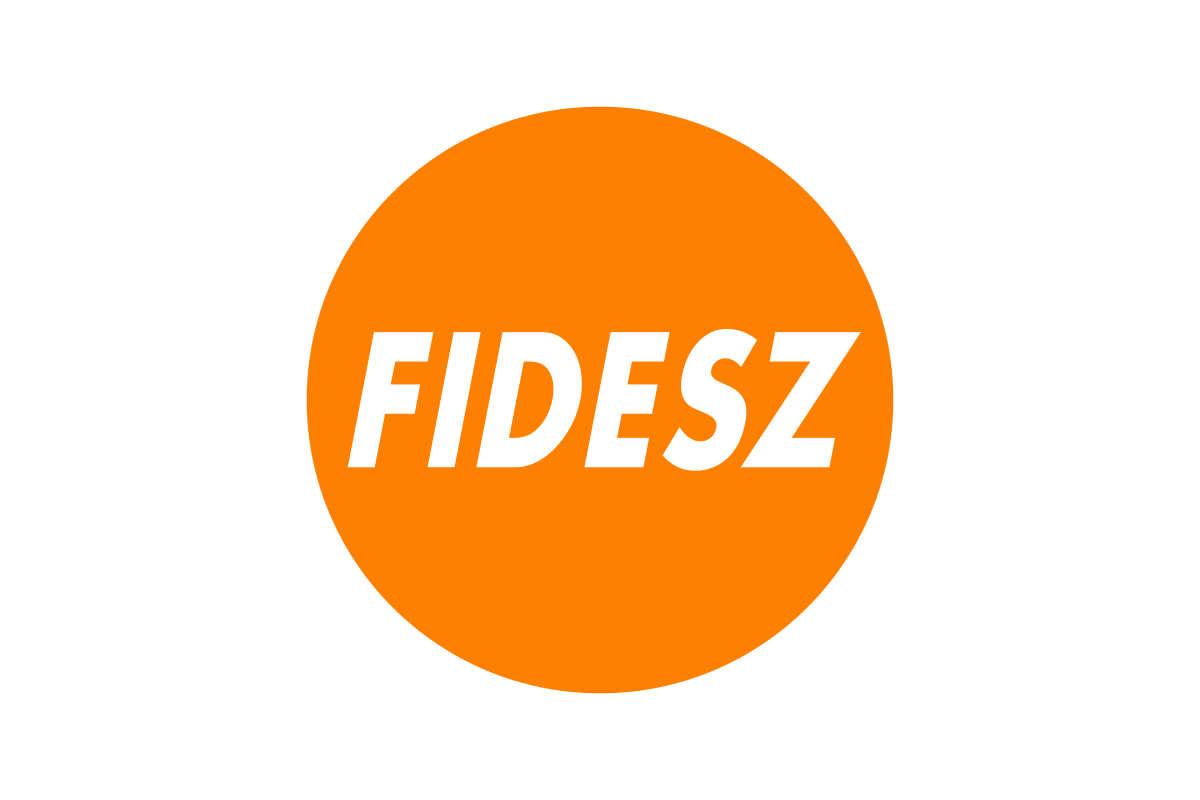 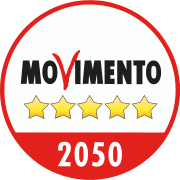 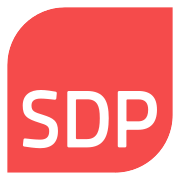 centralizace vs. decentralizace
Pusťte nás na ně vs. Barva tvýho hlasu

Eurosong

Jaromír Dušomír
Petr Vokřál
typy personalizace II
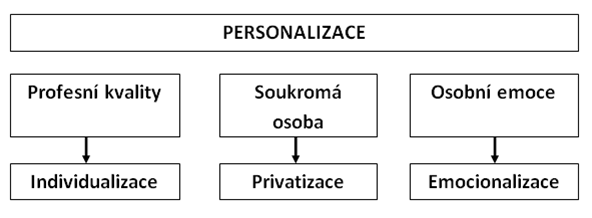 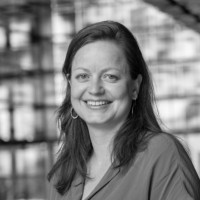 Rosa van Santen
projevy a důsledky
voliči mohou stále častěji činit volební rozhodnutí na základě lídrů nebo kandidátů
politici se mohou chovat více jako individuální aktéři a méně jako členové strany
strany mohou stavět do středu své komunikace lídra a média mohou prezentovat politiku jako konfrontaci mezi více jednotlivci než mezi kolektivními subjekty
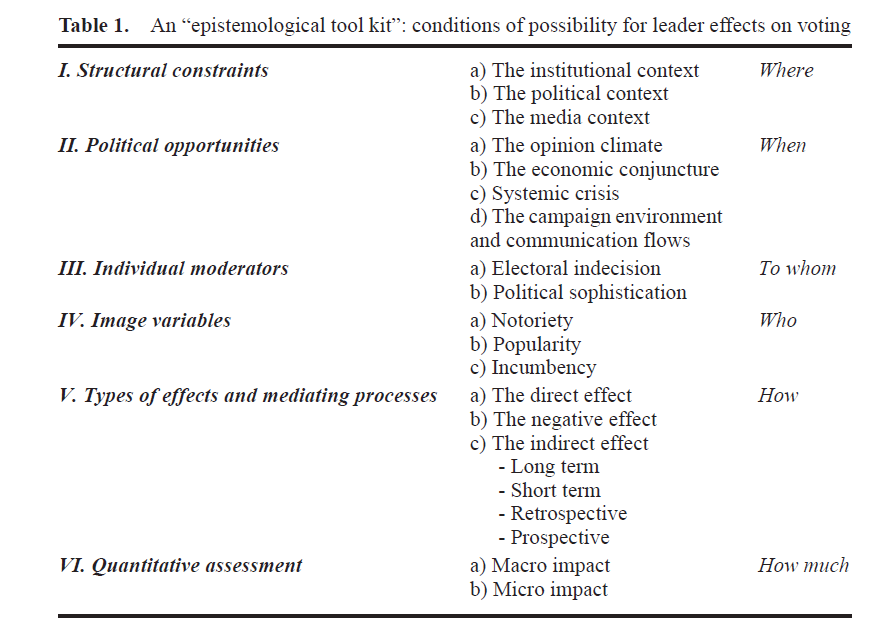 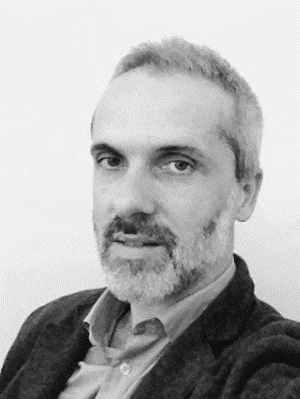 Mauro Barisione
nové typy stran
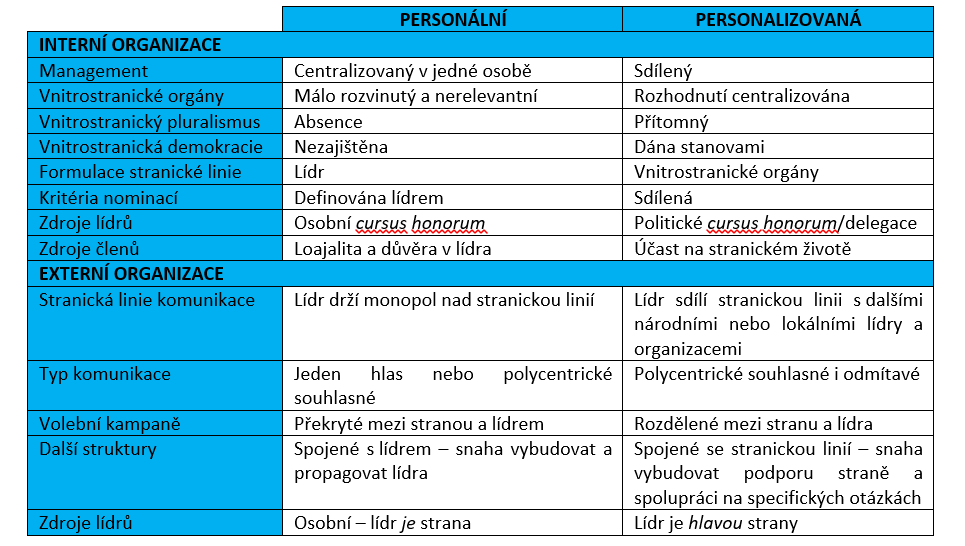 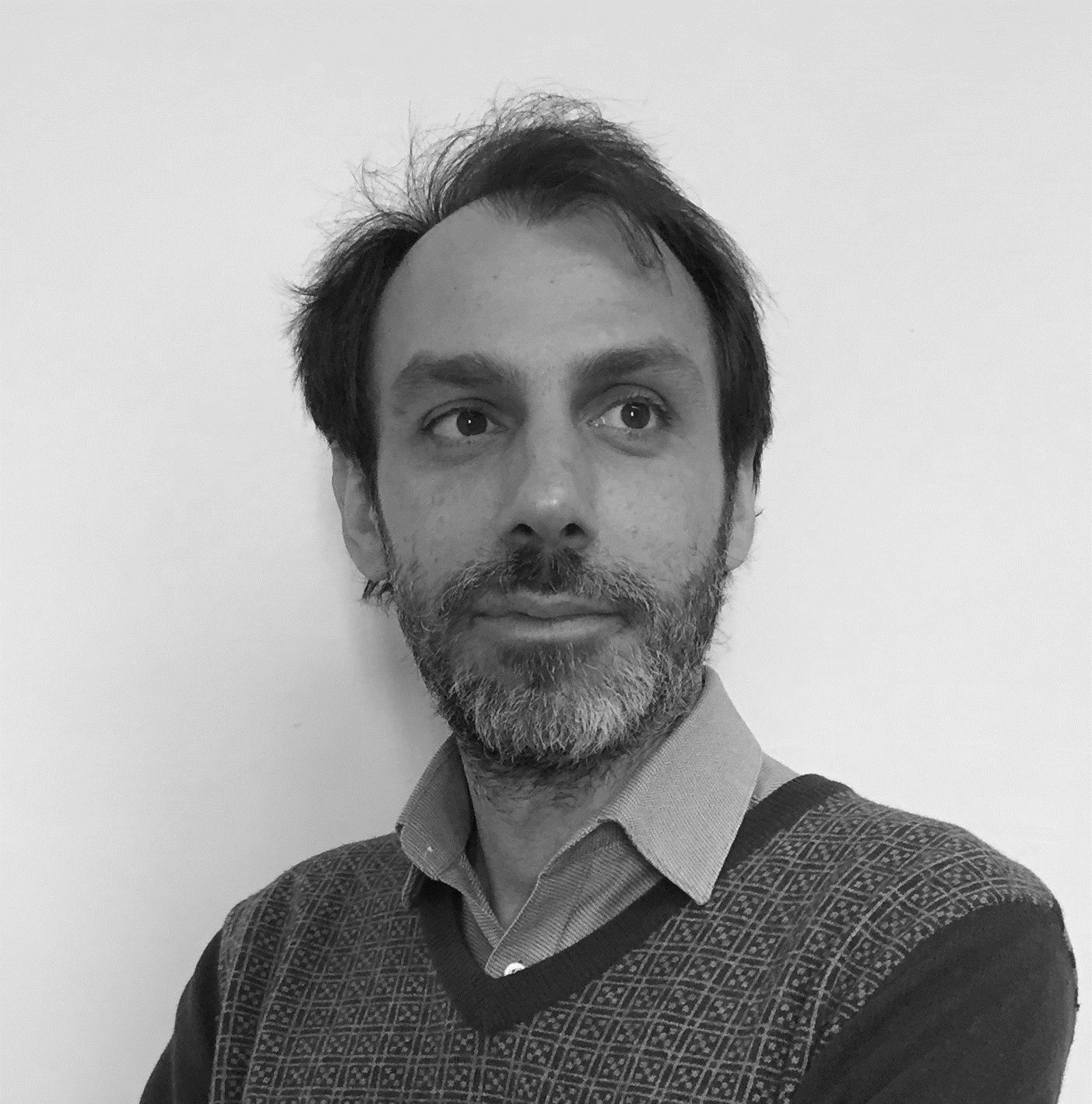 Giuliano Bobba
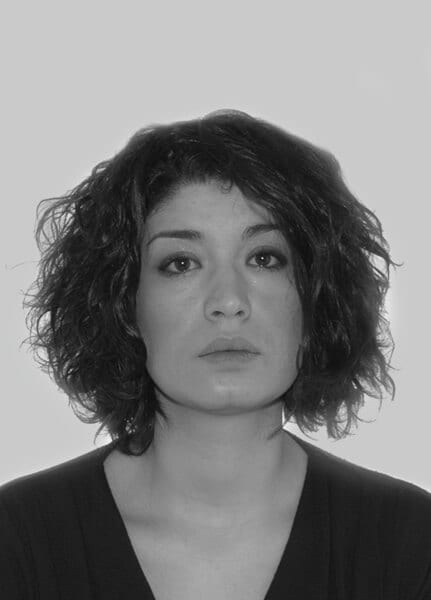 Antonella Seddone
ideálnílídrkandidátpolitik
lídr
koncept leader democracy
lídr jako brand
profesionalizace/amerikanizace vedení kampaně

Daniel Hůlka
Miloslav Rozner
Tak příště!
výzkum volebního trhu

SWOT!!!